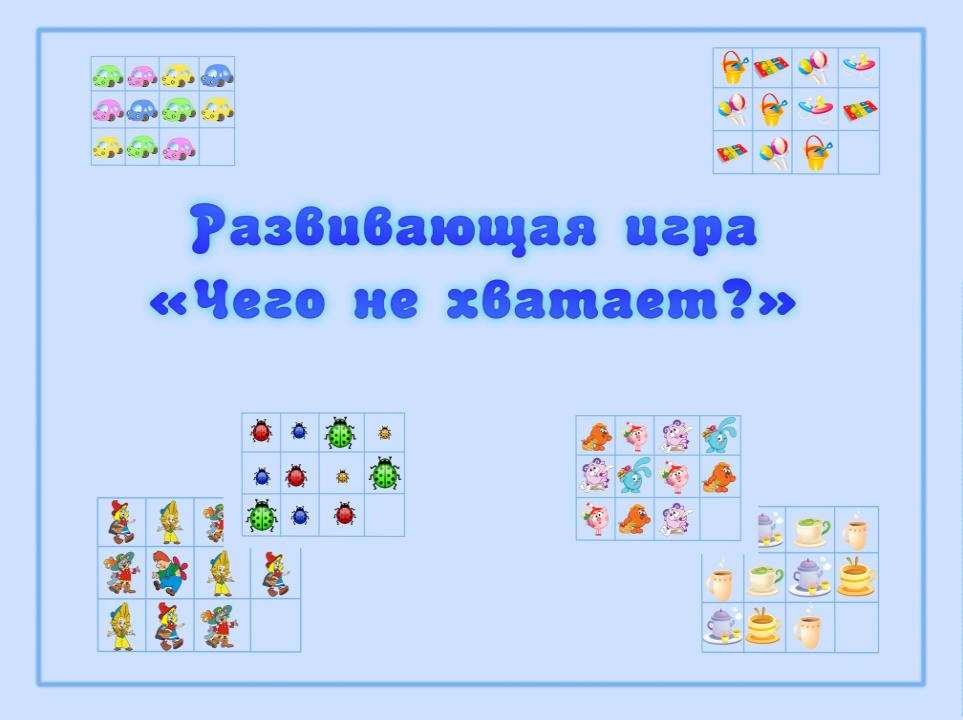 Цель: развитие логического мышления
Задание: 
Посмотри внимательно на рисунок. 
В каждом ряду четыре картинки. 
В последнем ряду всего три, одной картинки не хватает.
Как ты думаешь, какой? 
С помощью мышки выбери правильный ответ,
 нажав на нужную картинку. 

Удачи!
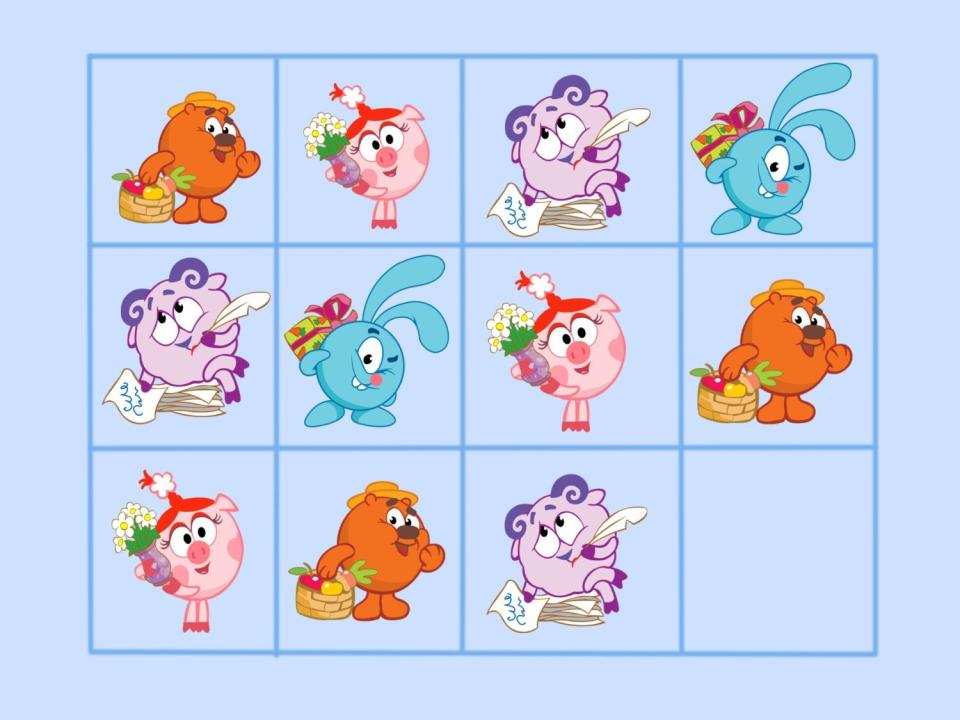 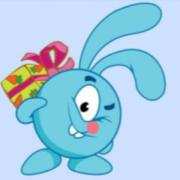 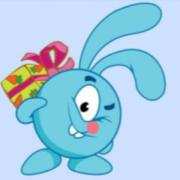 Молодец!
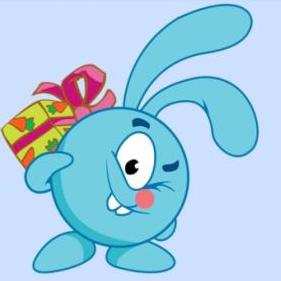 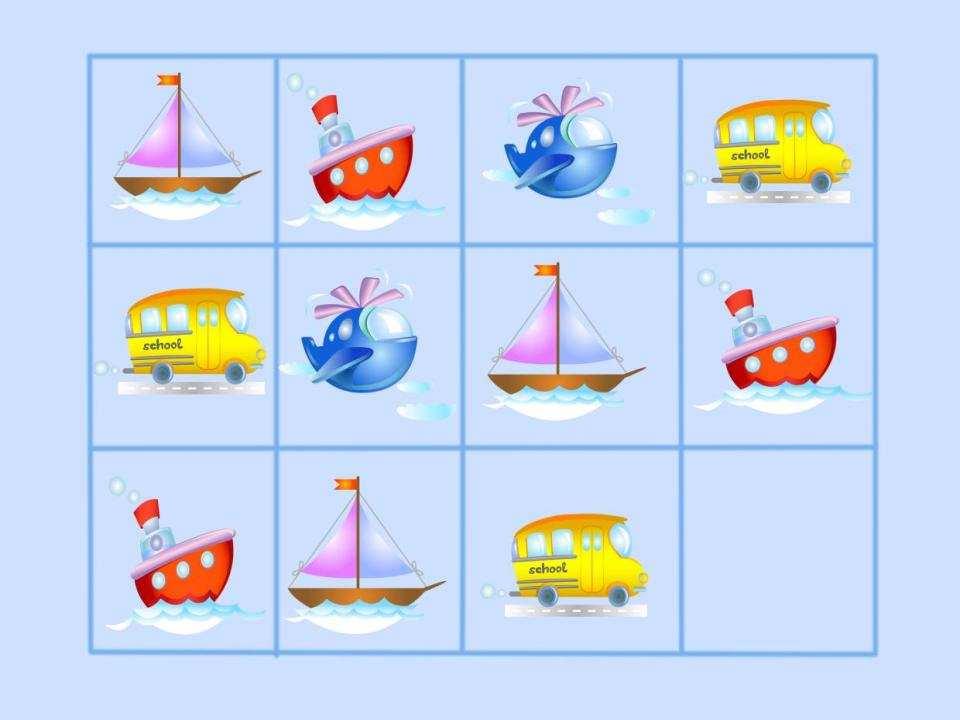 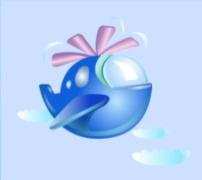 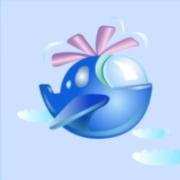 Молодец!
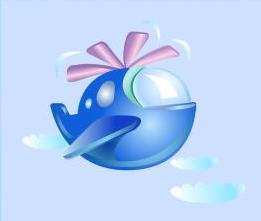 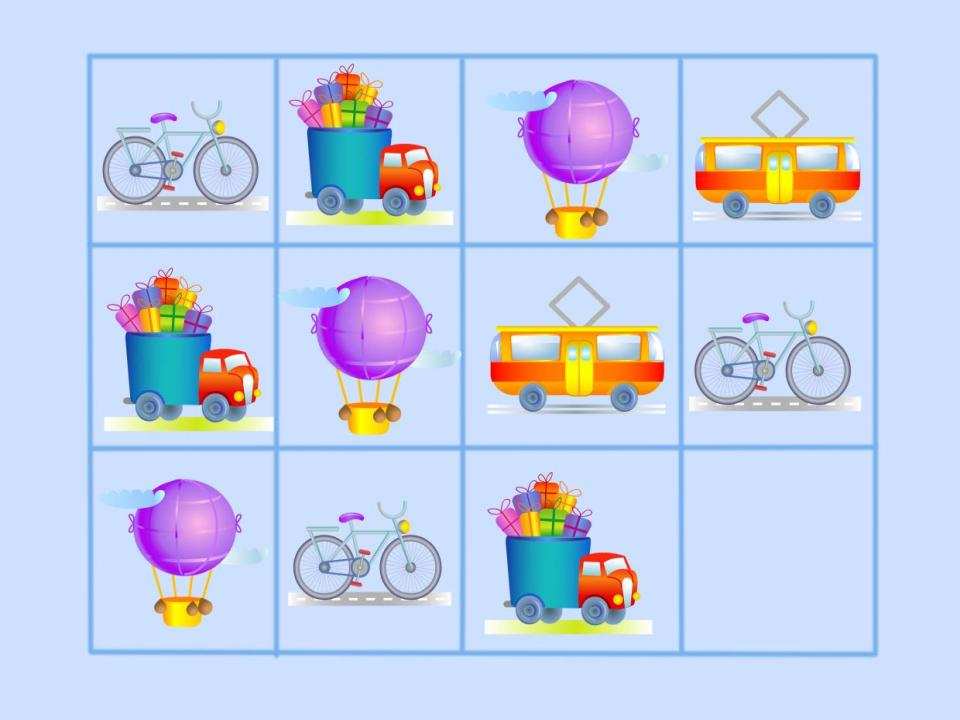 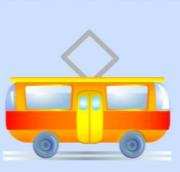 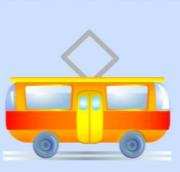 Молодец!
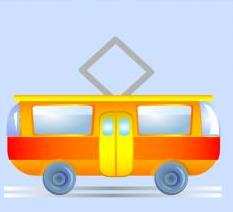 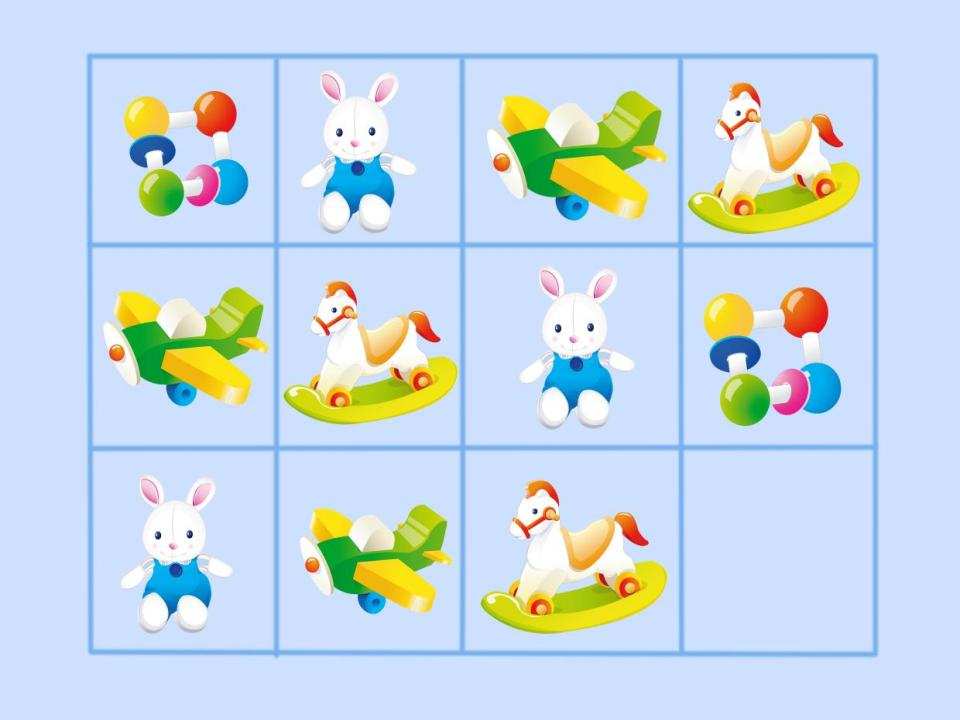 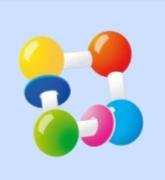 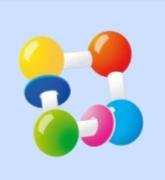 Молодец!
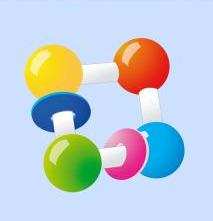 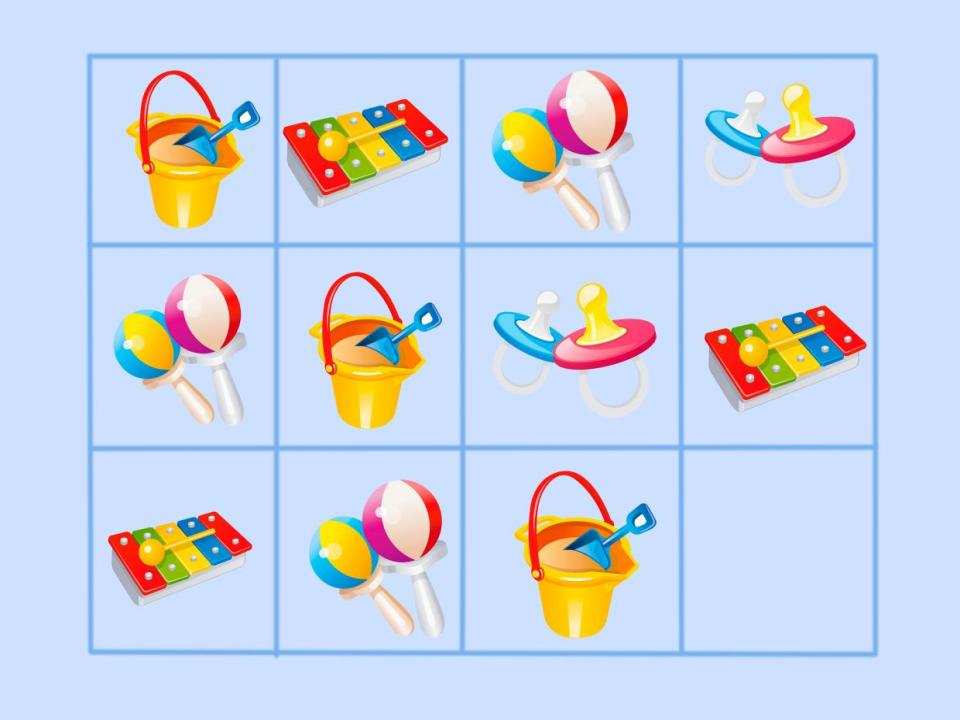 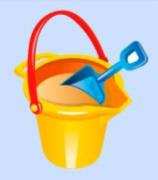 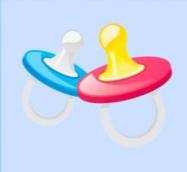 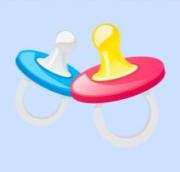 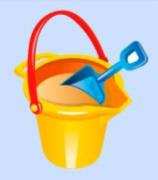 Молодец!
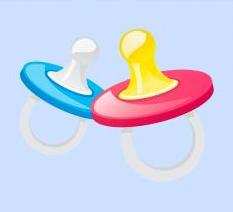 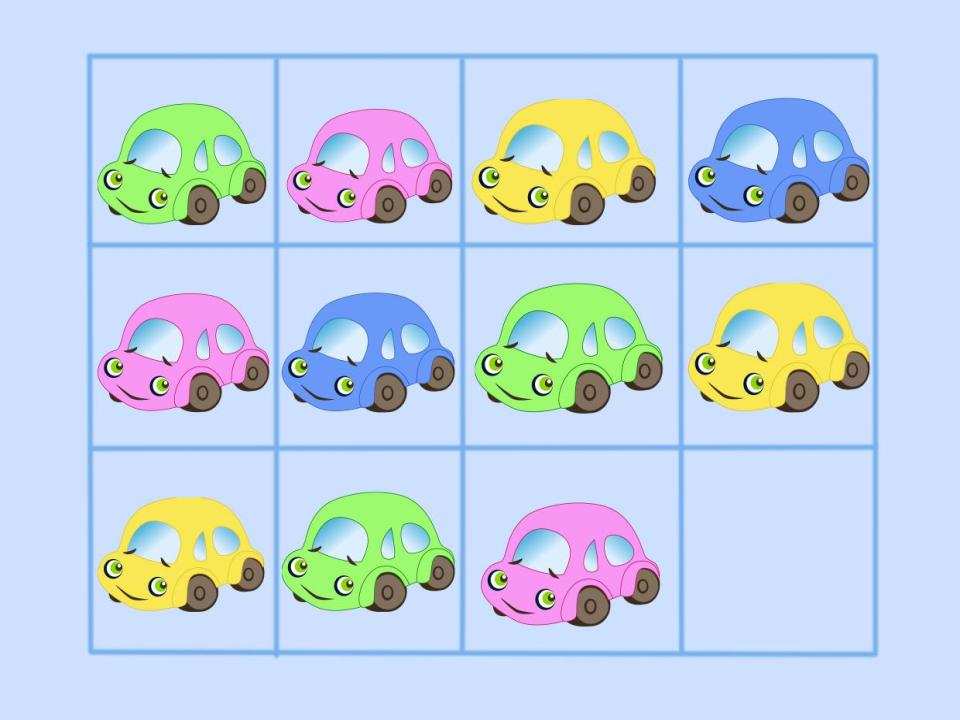 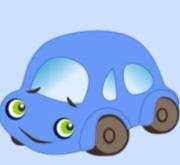 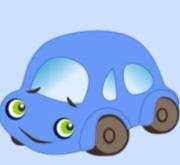 Молодец!
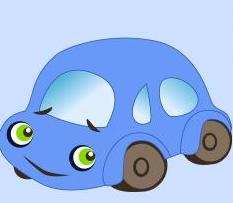 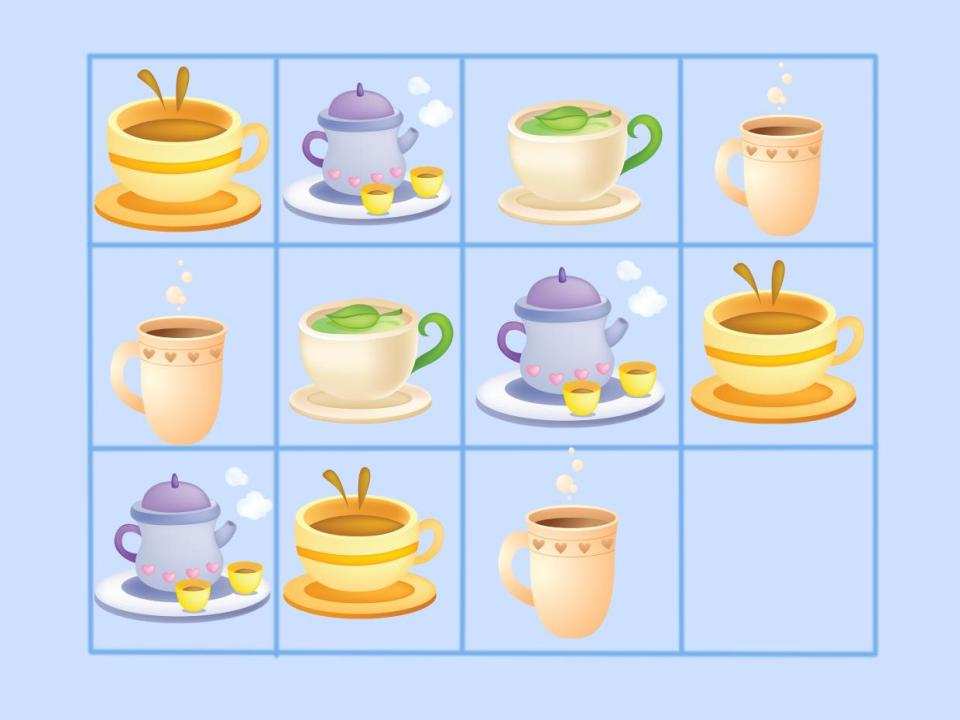 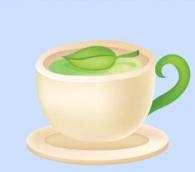 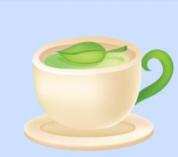 Молодец!
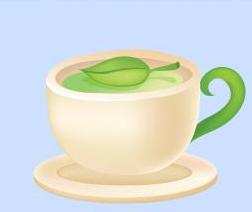 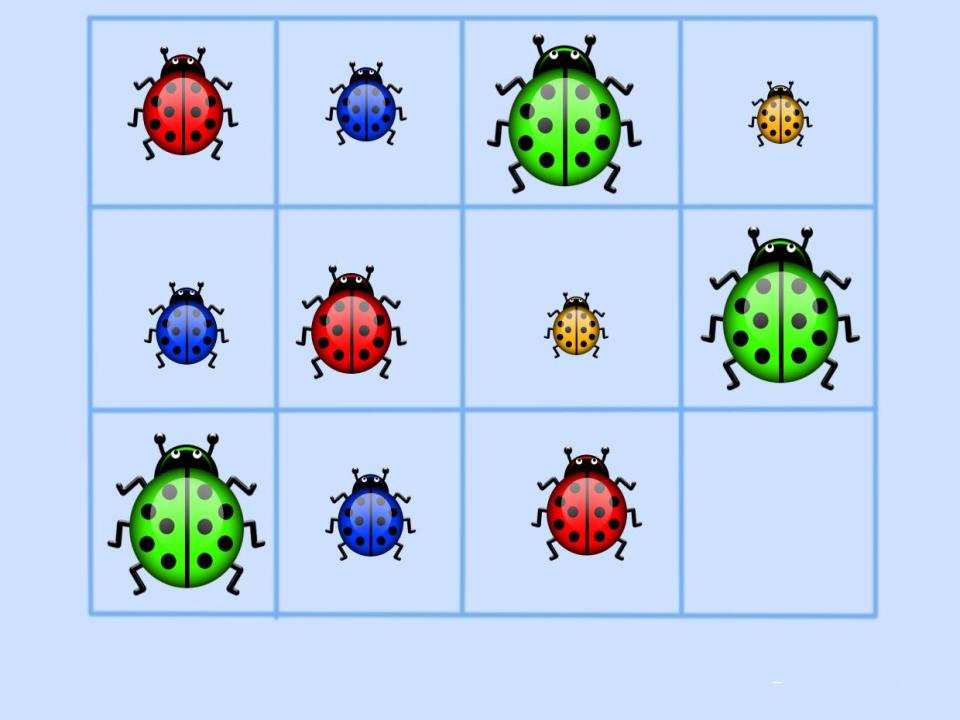 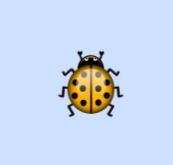 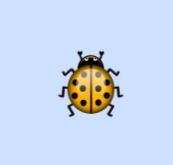 Молодец!
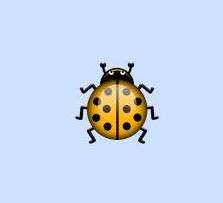 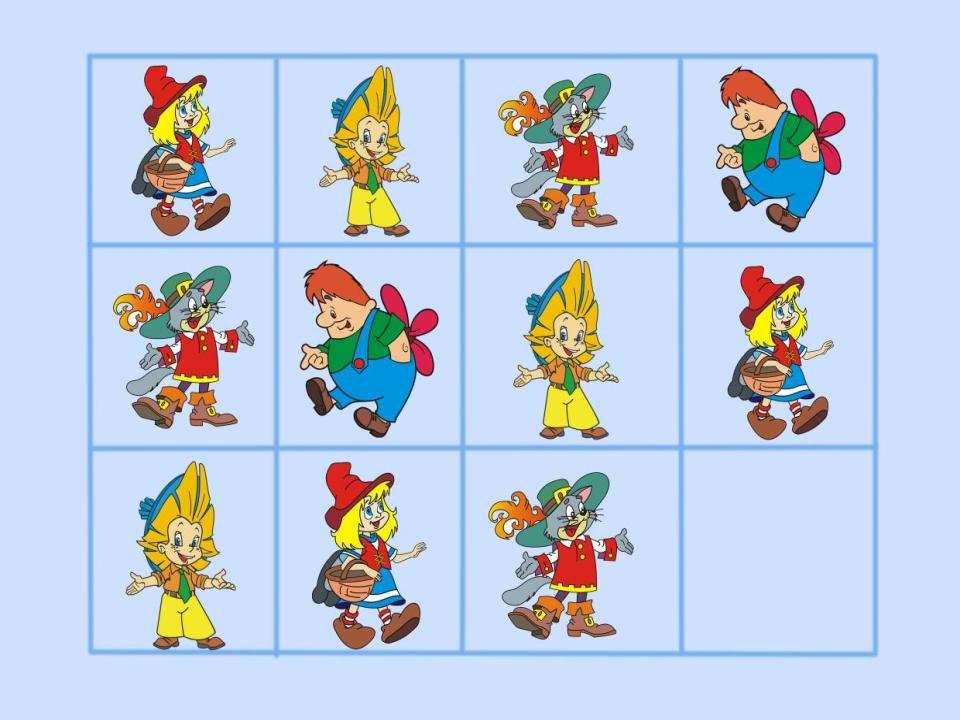 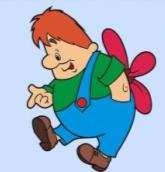 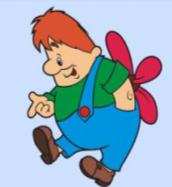 Молодец!
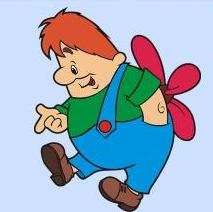 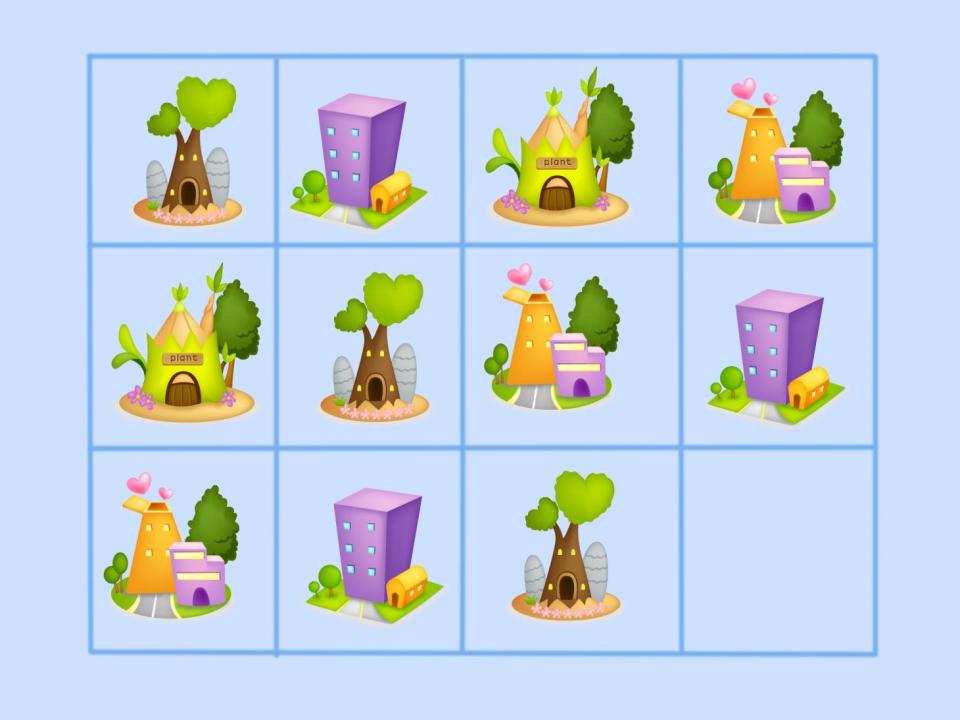 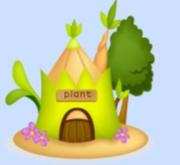 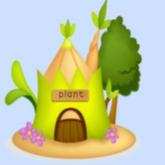 Молодец!
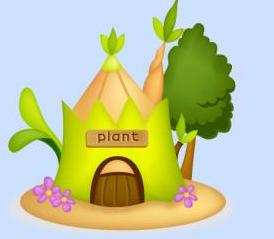